عنوان : قالب پاورپوینت . لگو
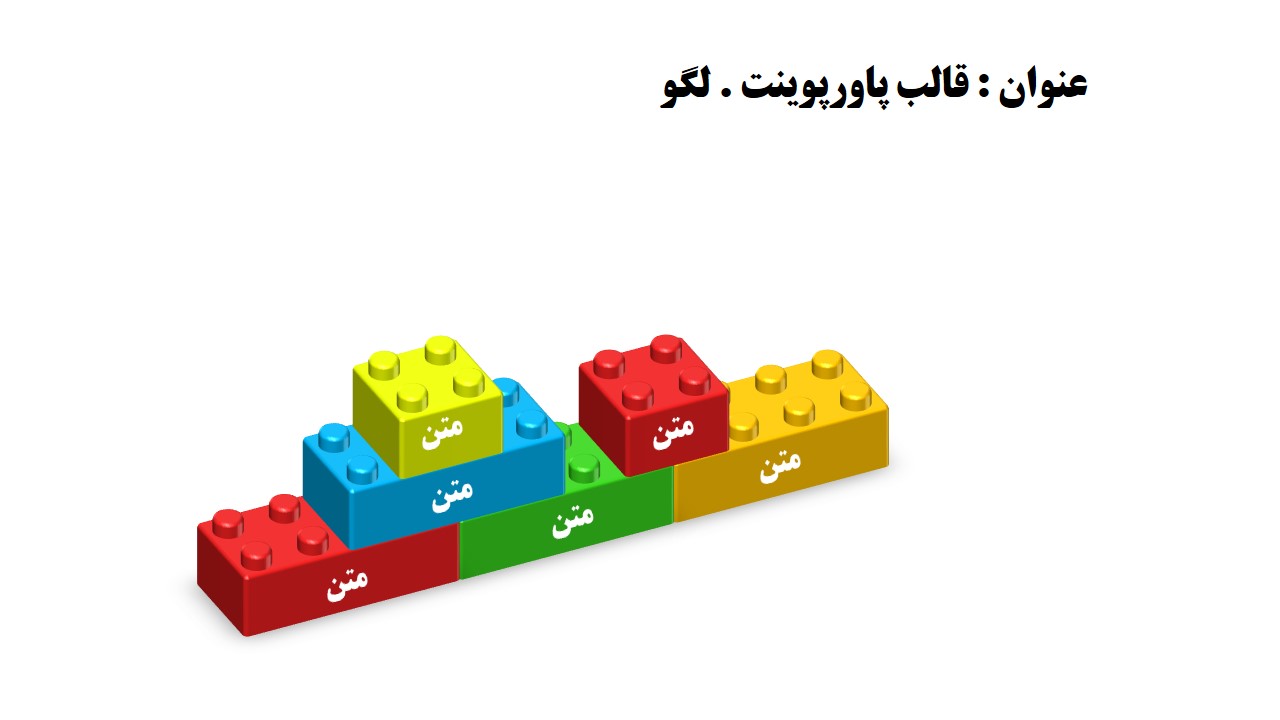 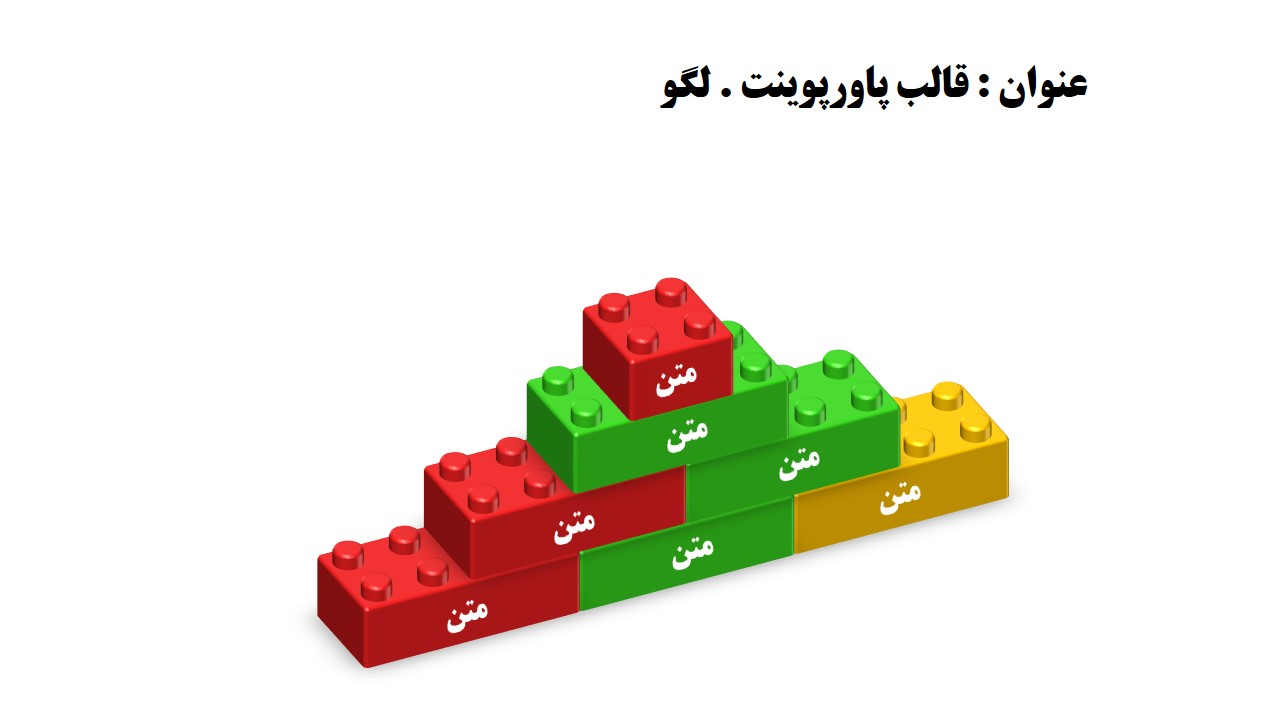 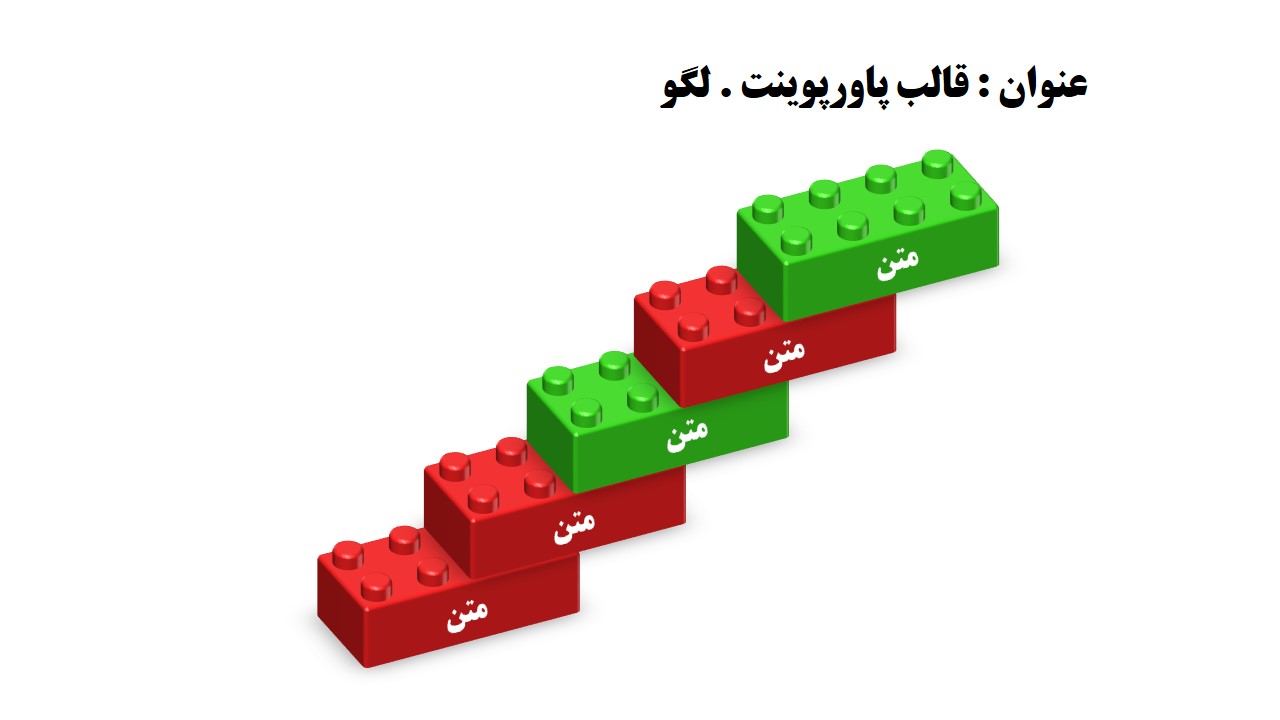 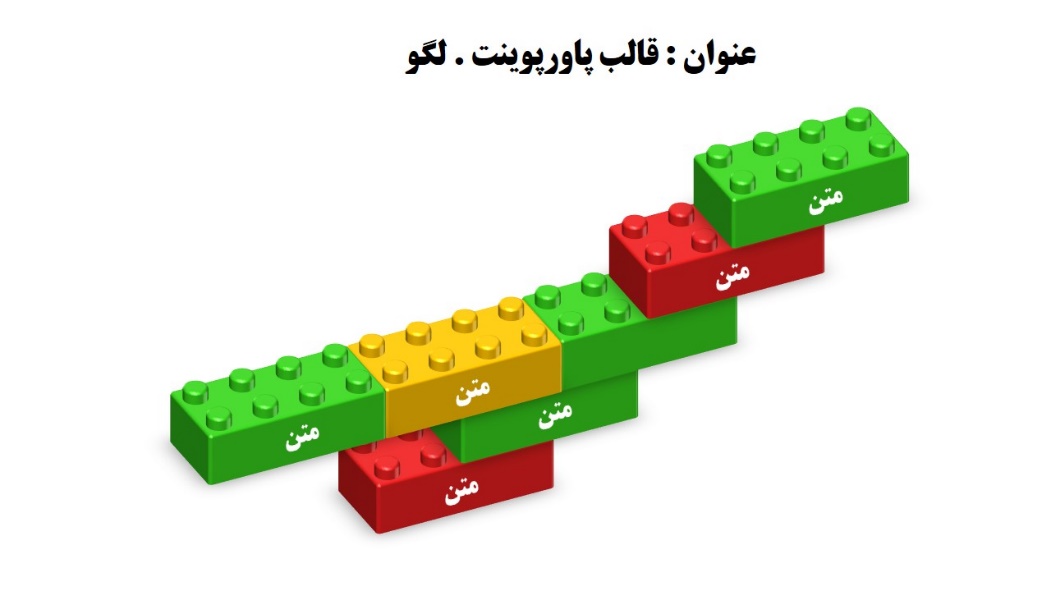 [Speaker Notes: http://vmojahed.ir/shop/]
عنوان : قالب پاورپوینت . لگو
متن
متن
متن
متن
متن
متن
[Speaker Notes: http://vmojahed.ir/shop/]
عنوان : قالب پاورپوینت . لگو
متن
متن
متن
متن
متن
متن
متن
[Speaker Notes: http://vmojahed.ir/shop/]
عنوان : قالب پاورپوینت . لگو
متن
متن
متن
متن
متن
متن
[Speaker Notes: http://vmojahed.ir/shop/]
عنوان : قالب پاورپوینت . لگو
متن
متن
متن
متن
متن
متن
متن
[Speaker Notes: http://vmojahed.ir/shop/]
نمونه پاورپوینت های موجود در سایت مجاهد مجازی
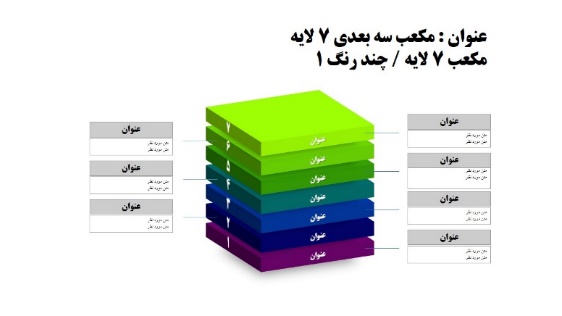 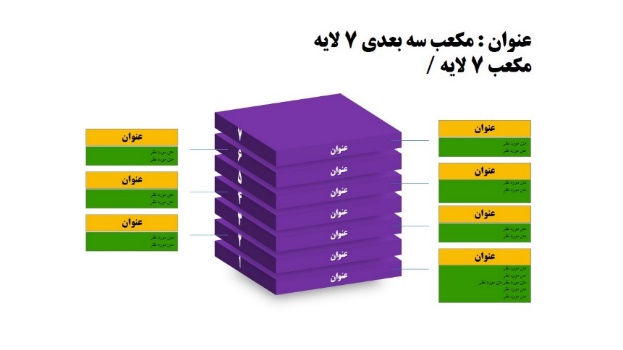 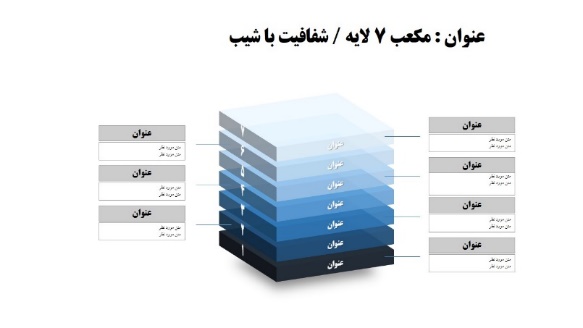 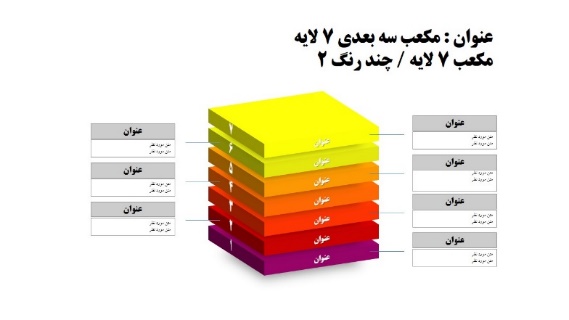 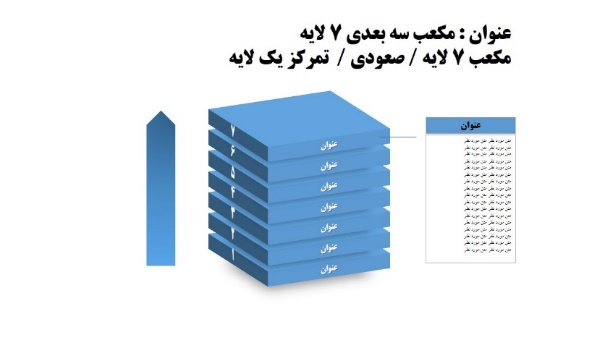 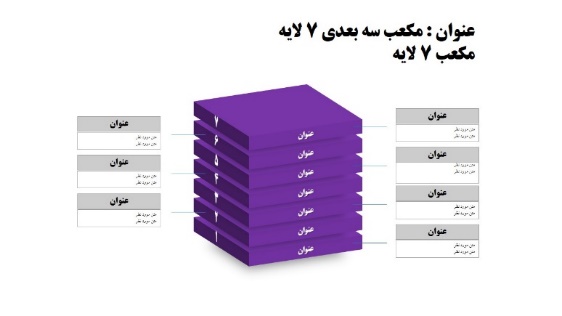 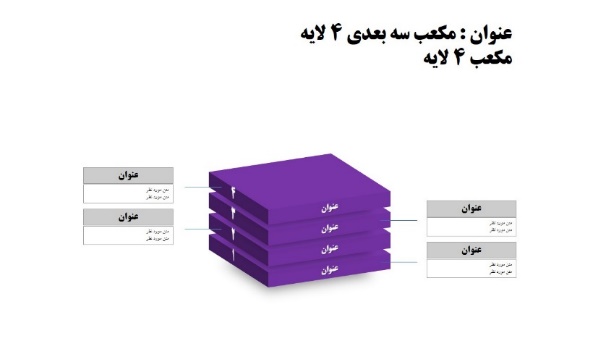 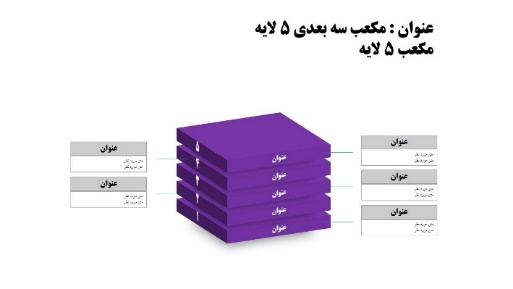 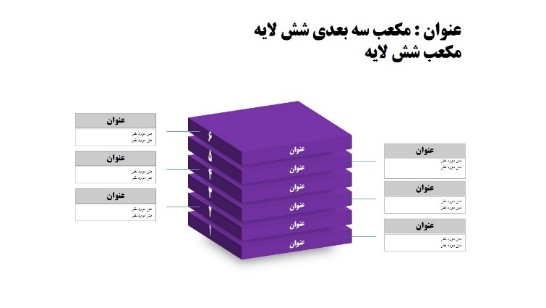 [Speaker Notes: http://vmojahed.ir/shop/]
نمونه پاورپوینت های موجود در سایت عنوان :
 دیاگرام سه بعدی هرم  یک تا هشت لایه
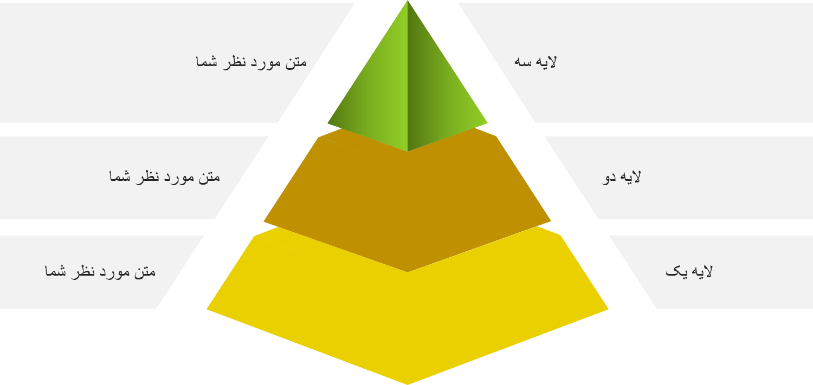 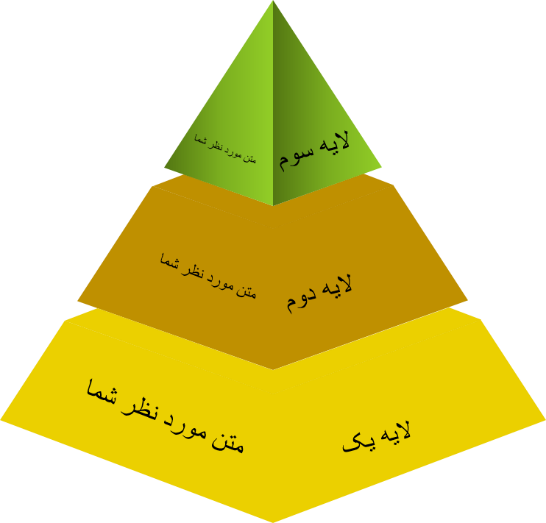 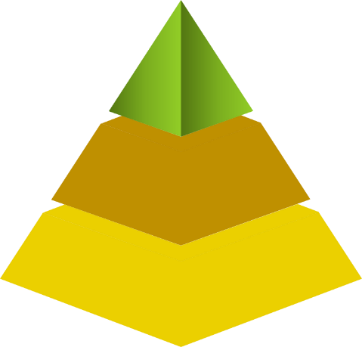 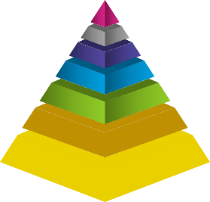 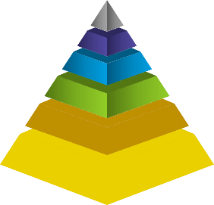 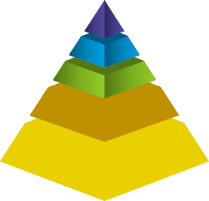 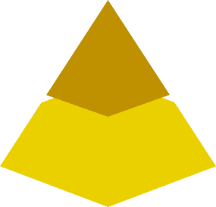 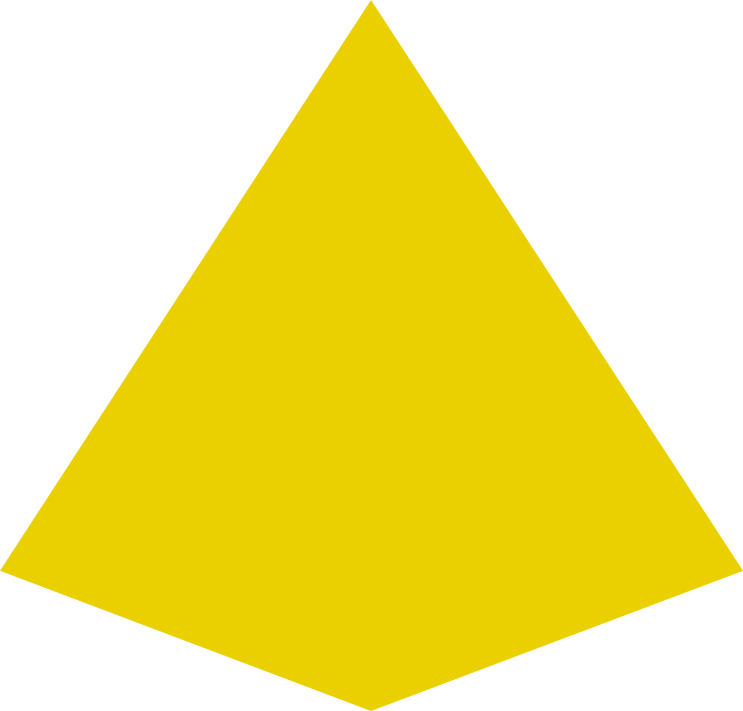 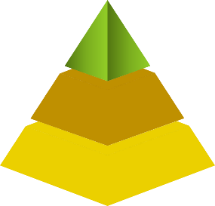 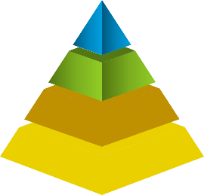 [Speaker Notes: http://vmojahed.ir/shop/]
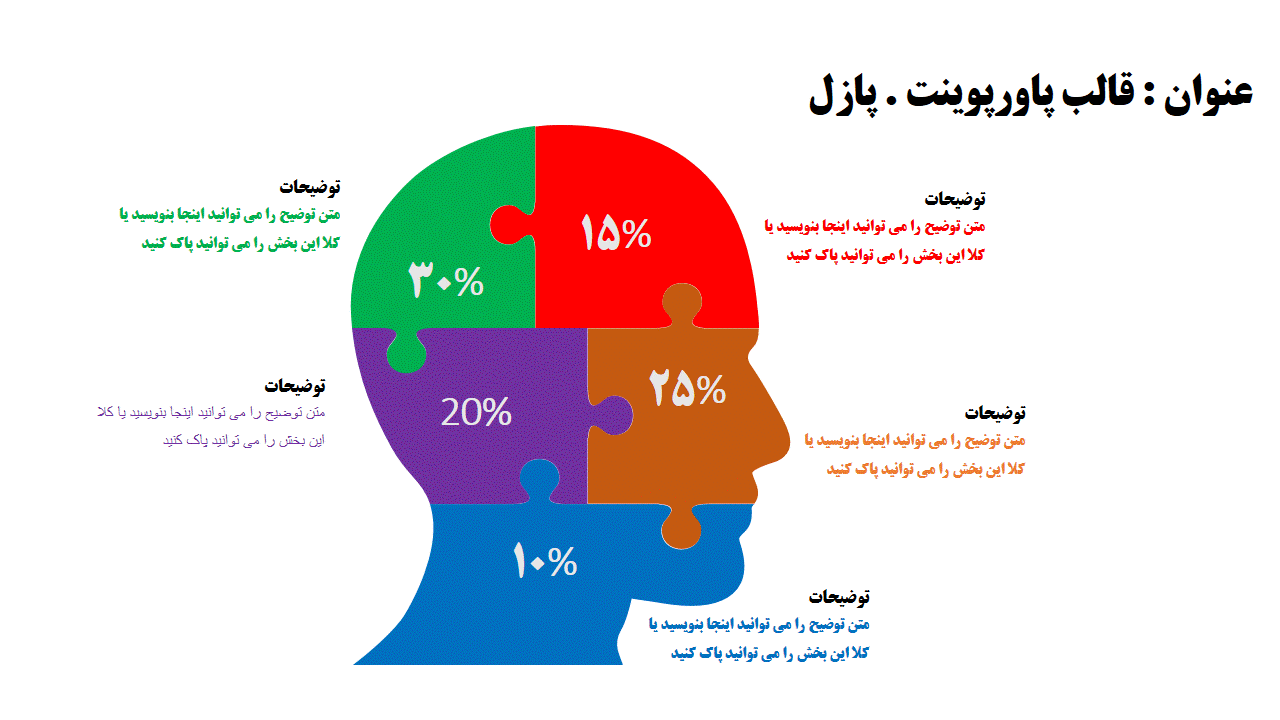 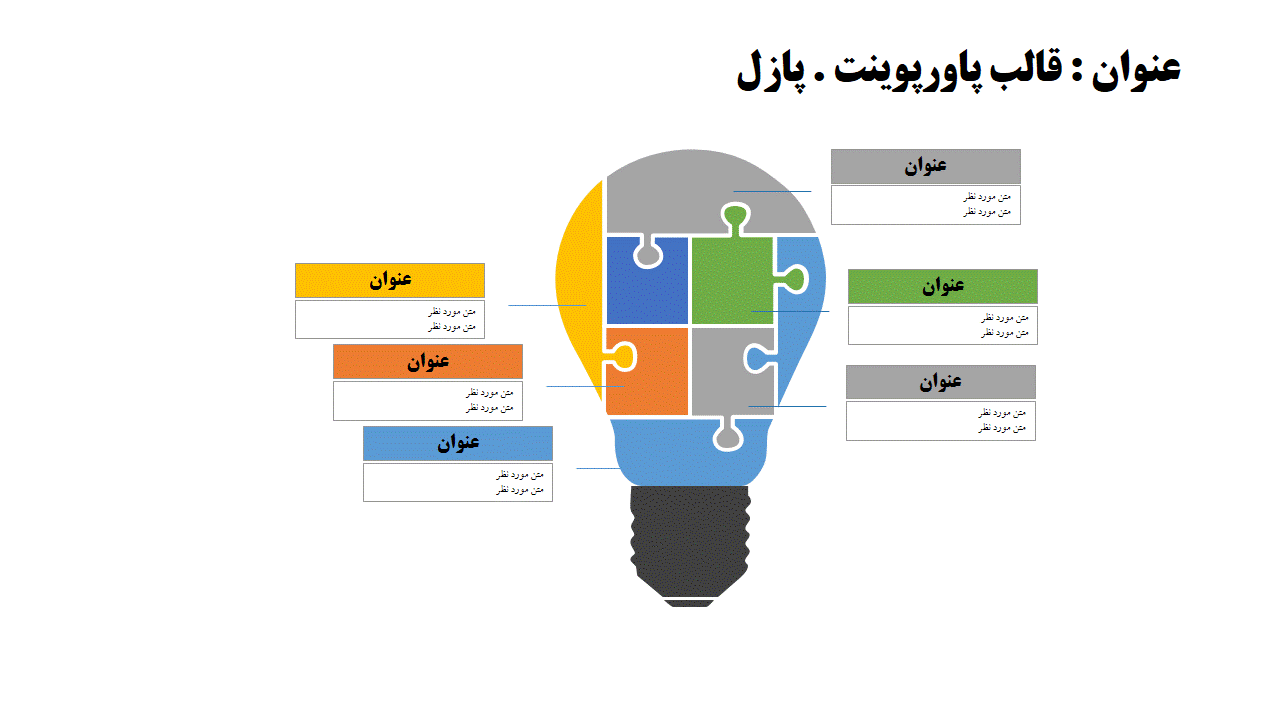 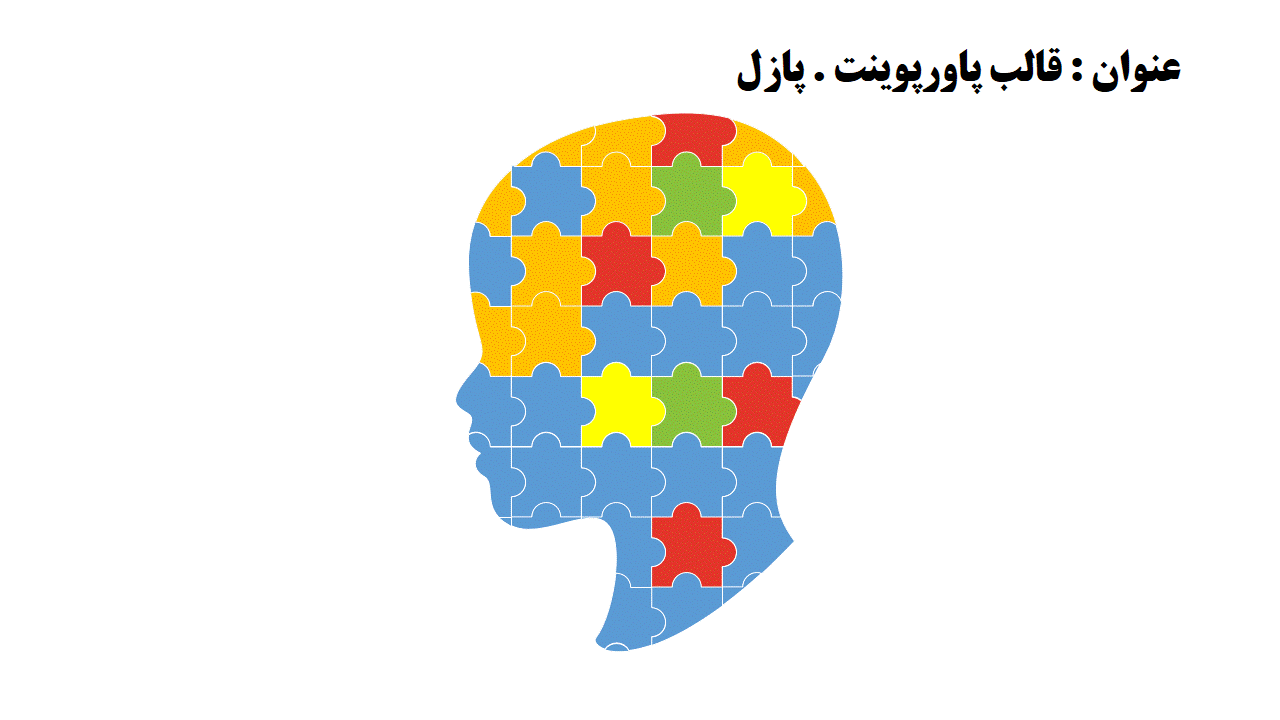 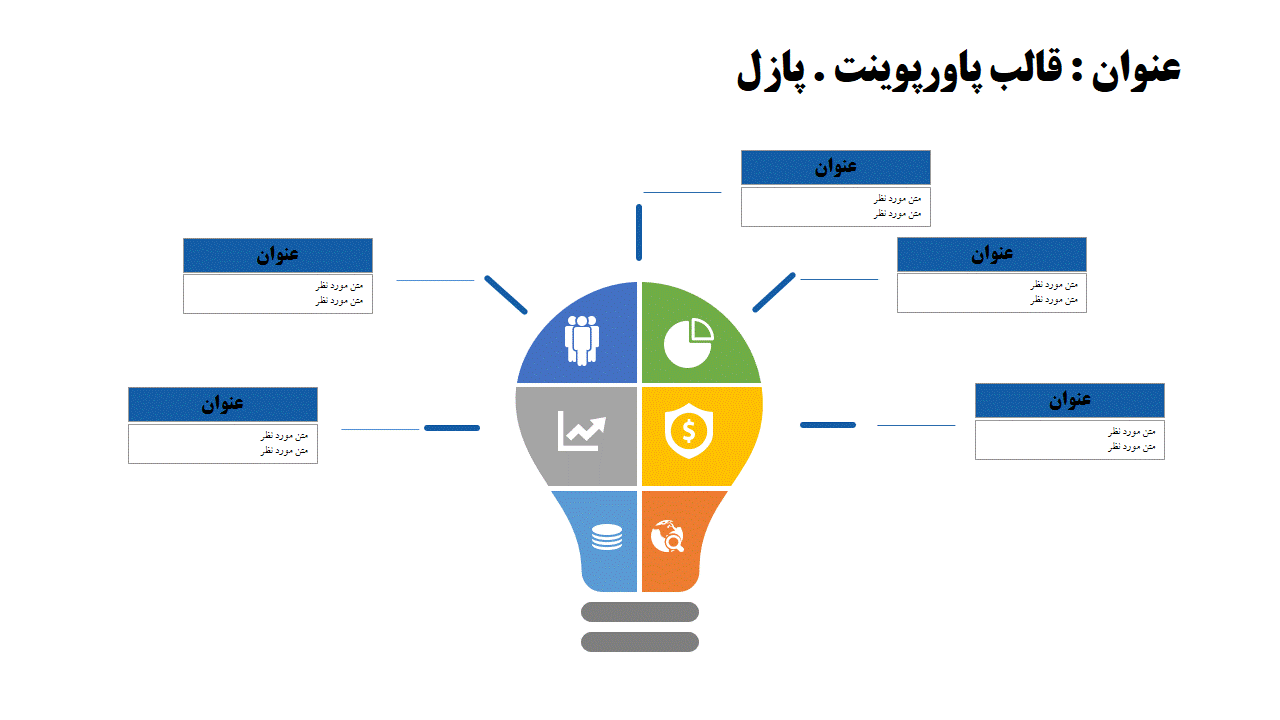 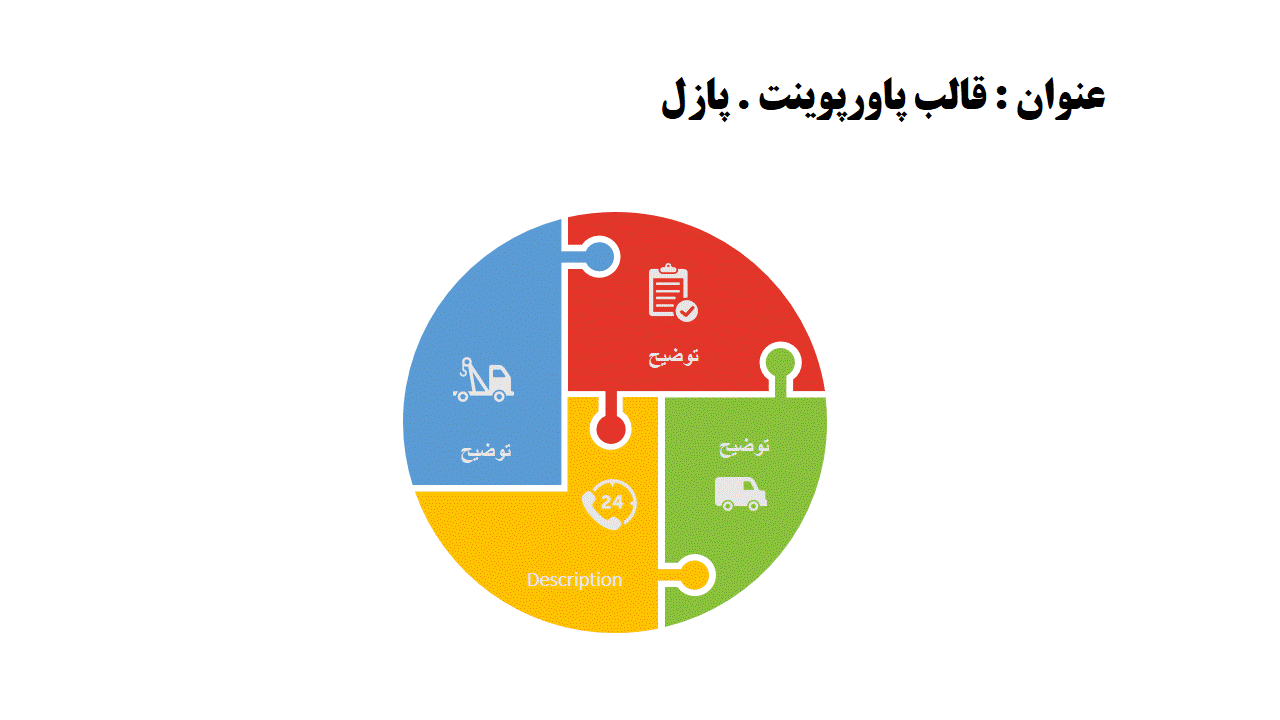 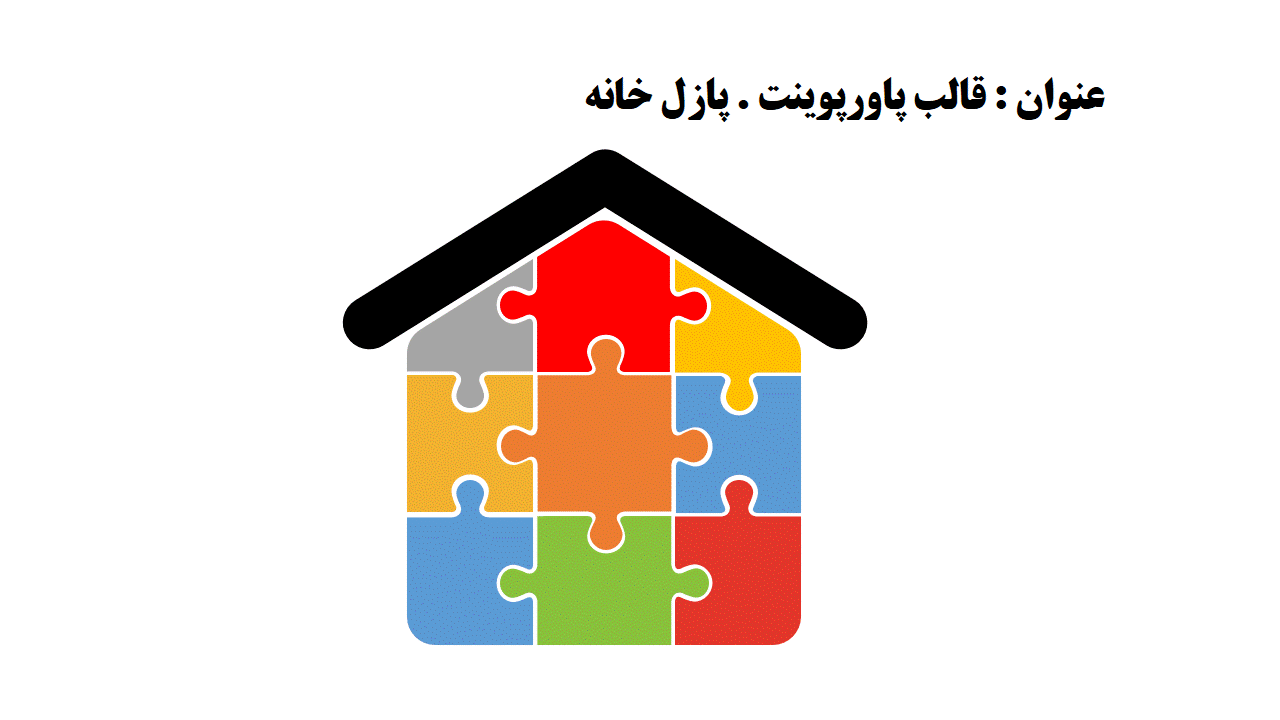 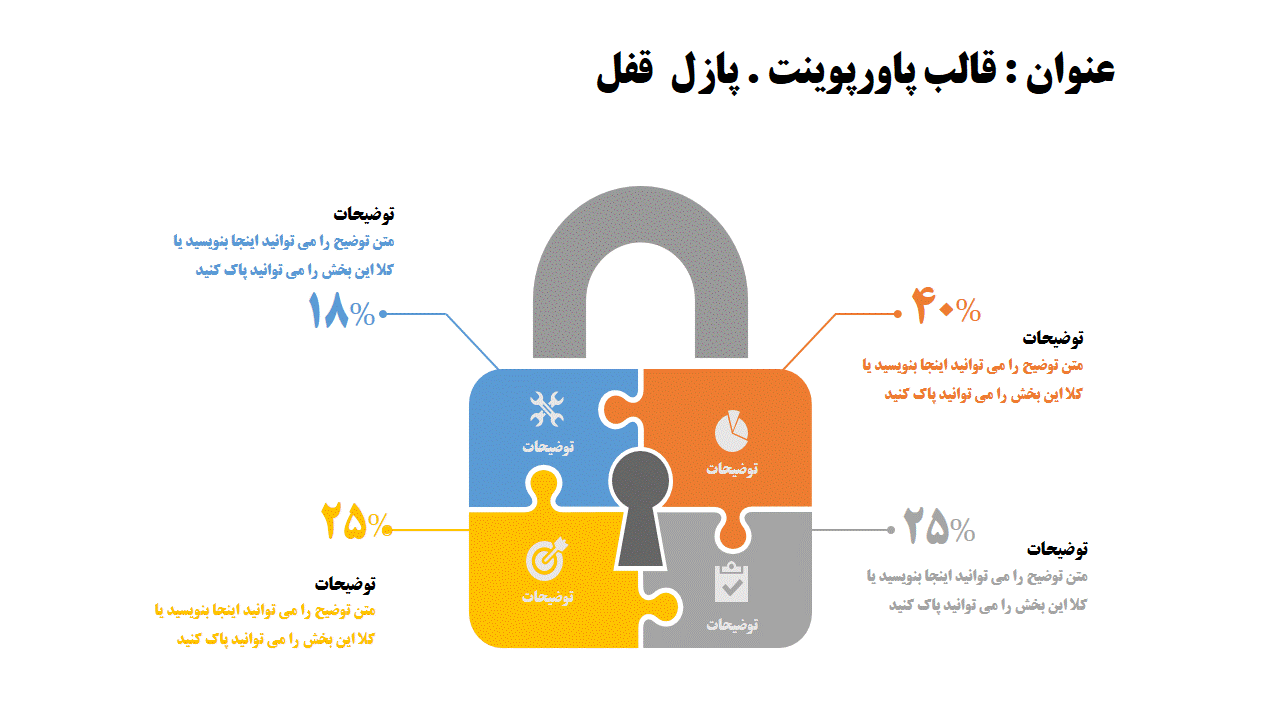 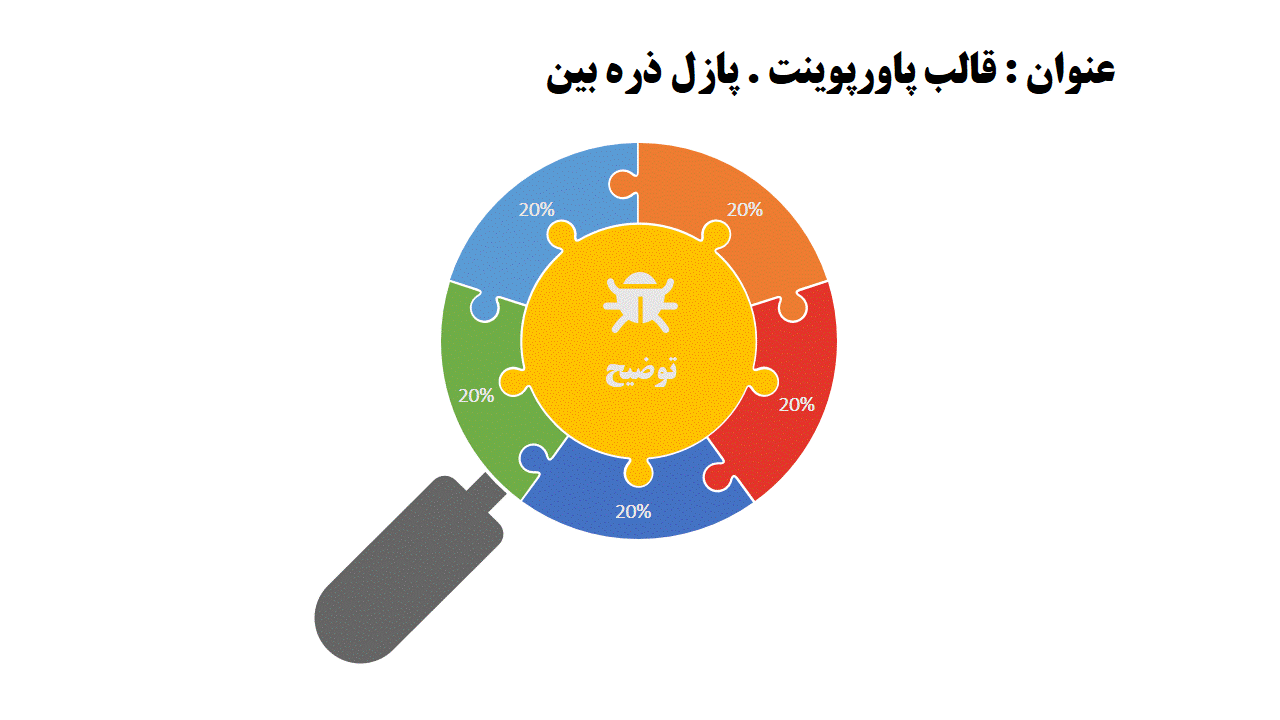 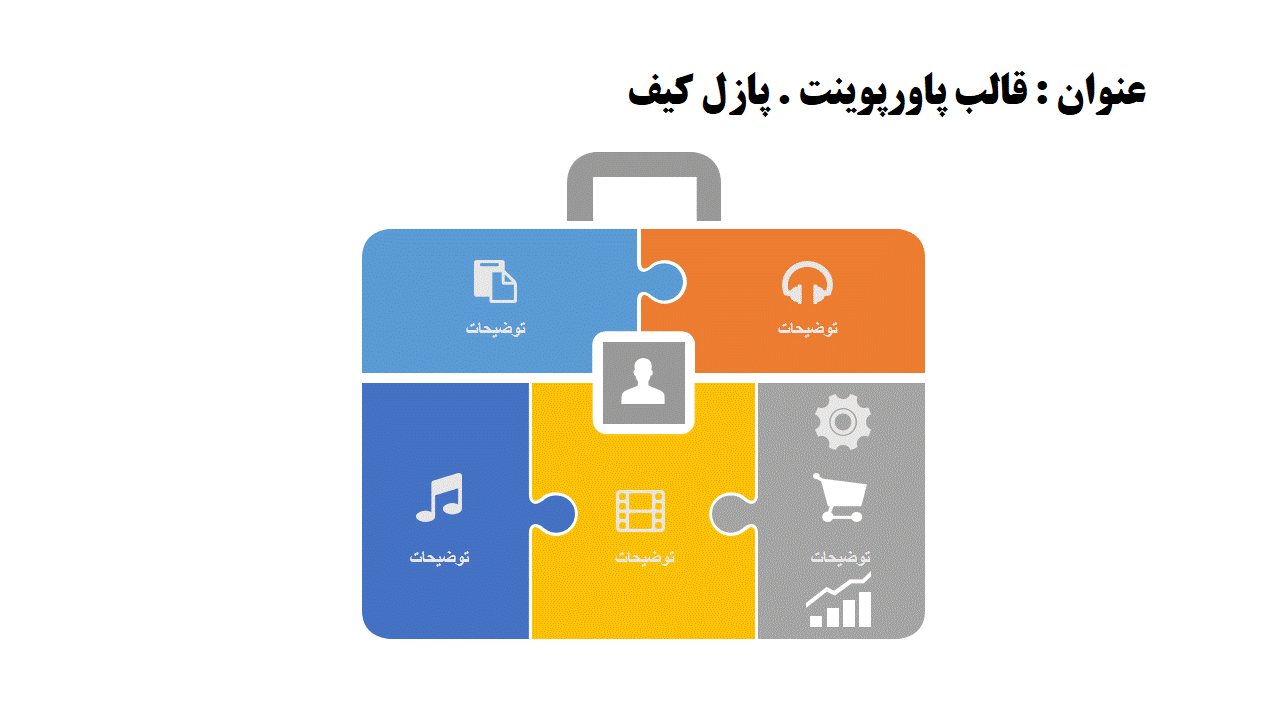 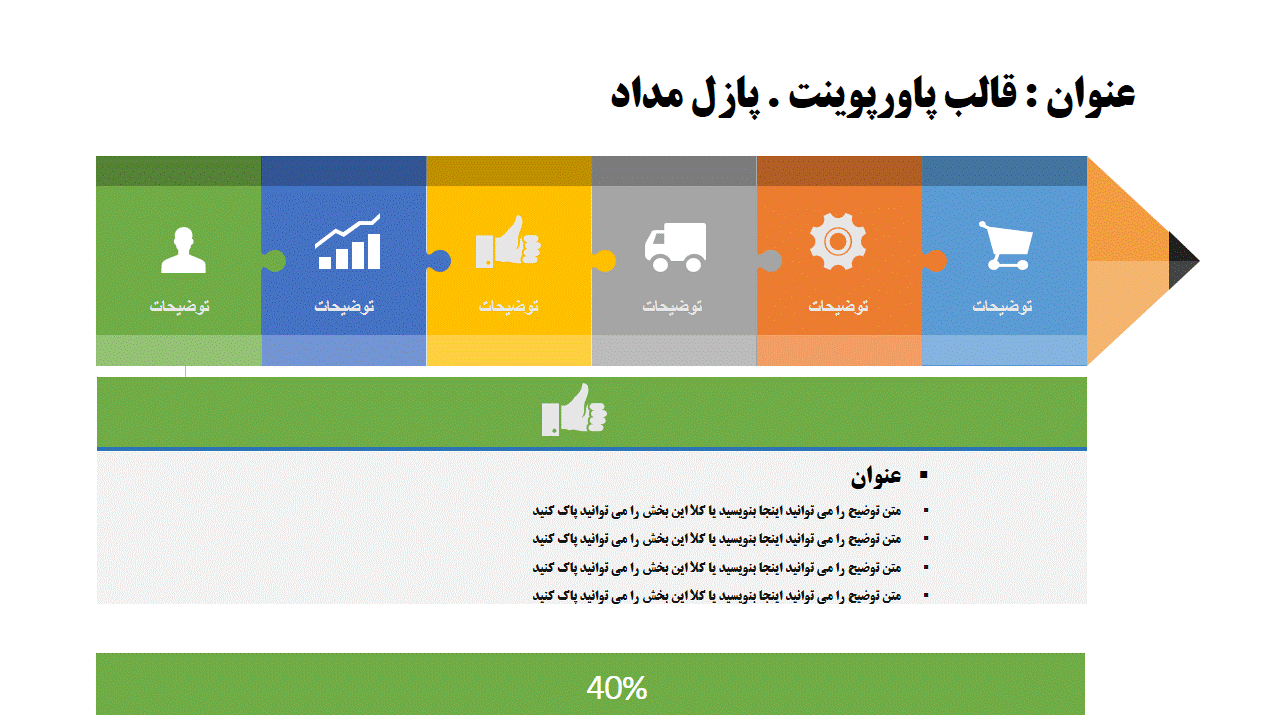 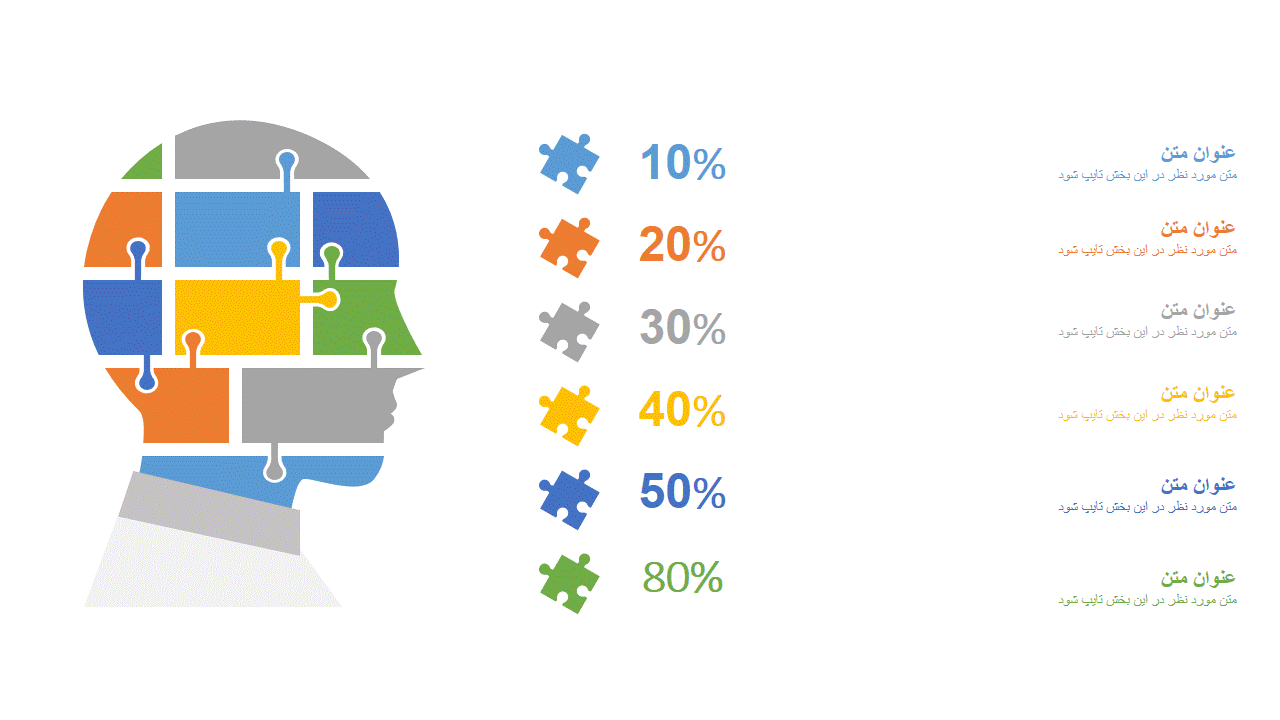 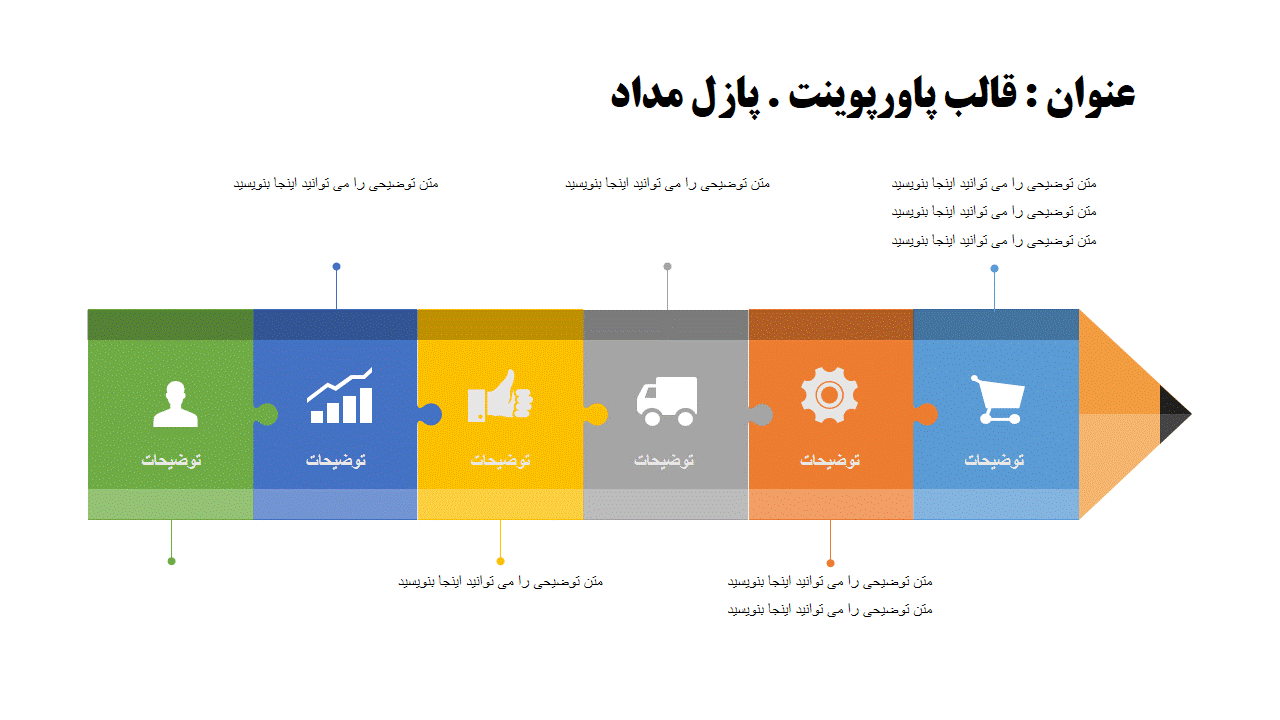 [Speaker Notes: http://vmojahed.ir/shop/]
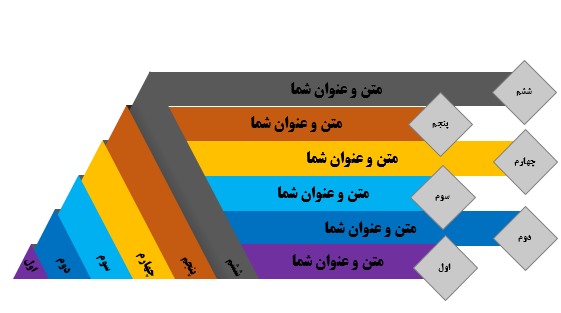 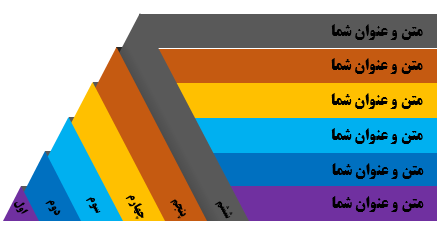 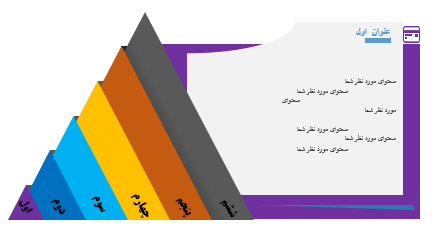 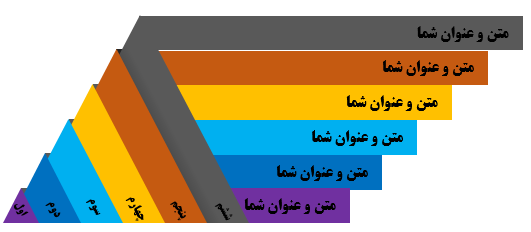 [Speaker Notes: http://vmojahed.ir/shop/]
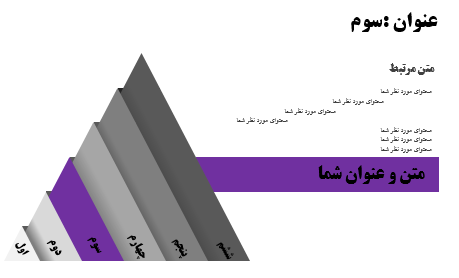 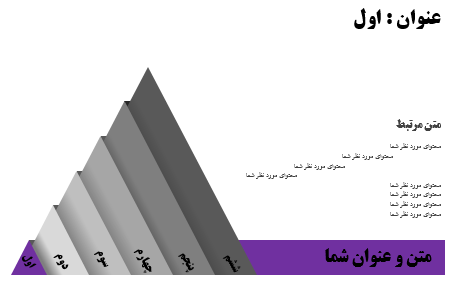 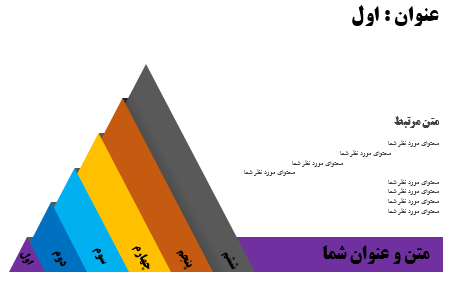 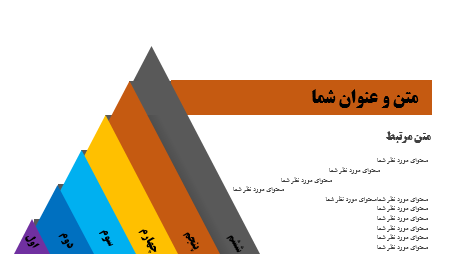 [Speaker Notes: http://vmojahed.ir/shop/]
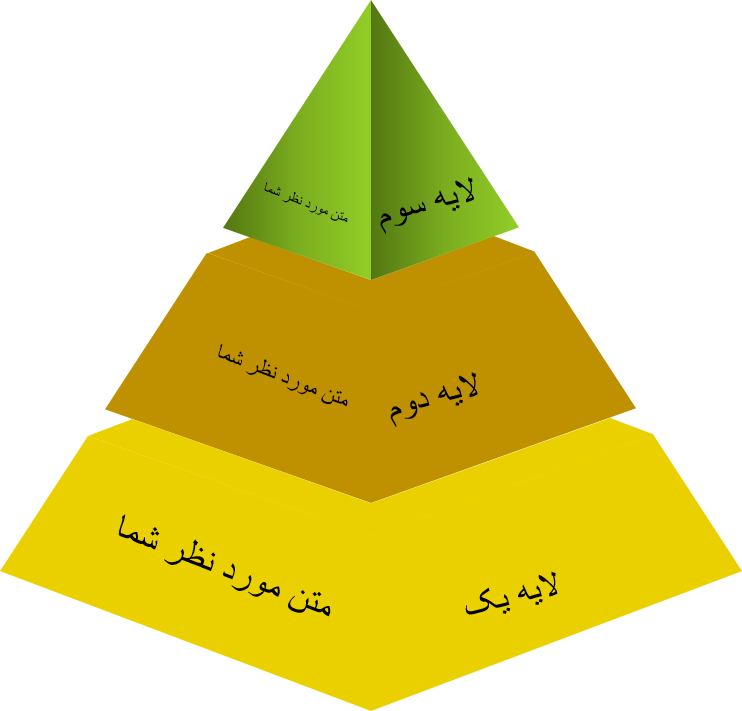 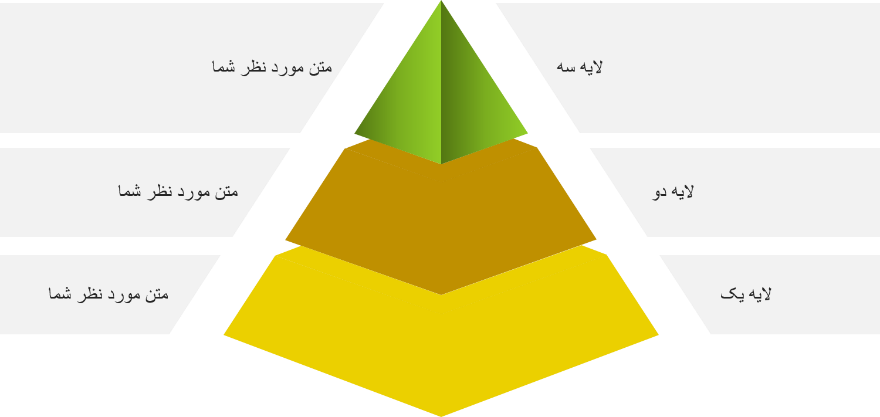 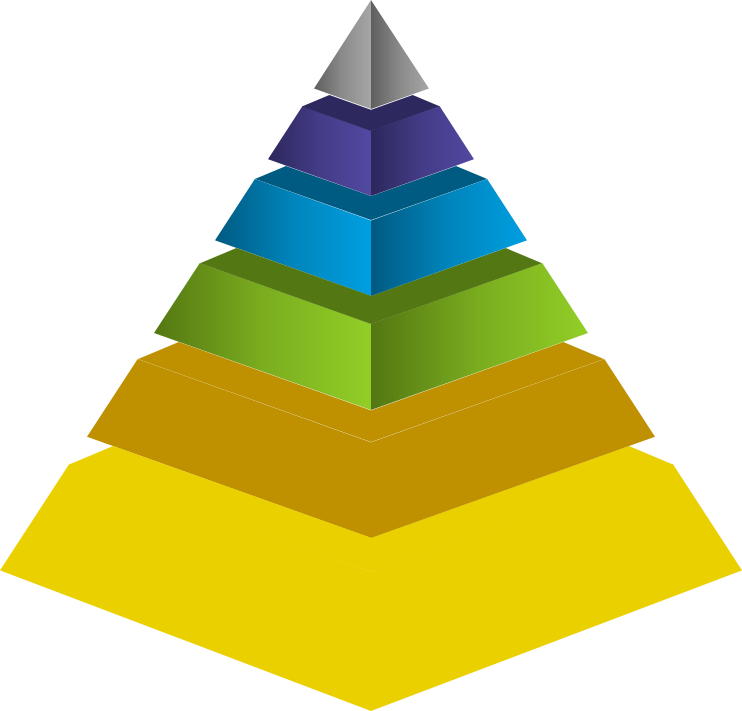 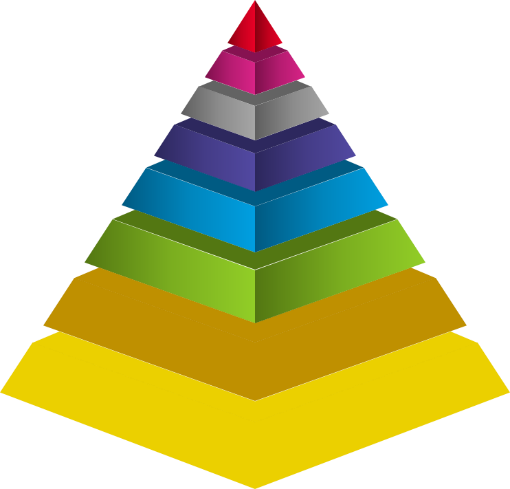 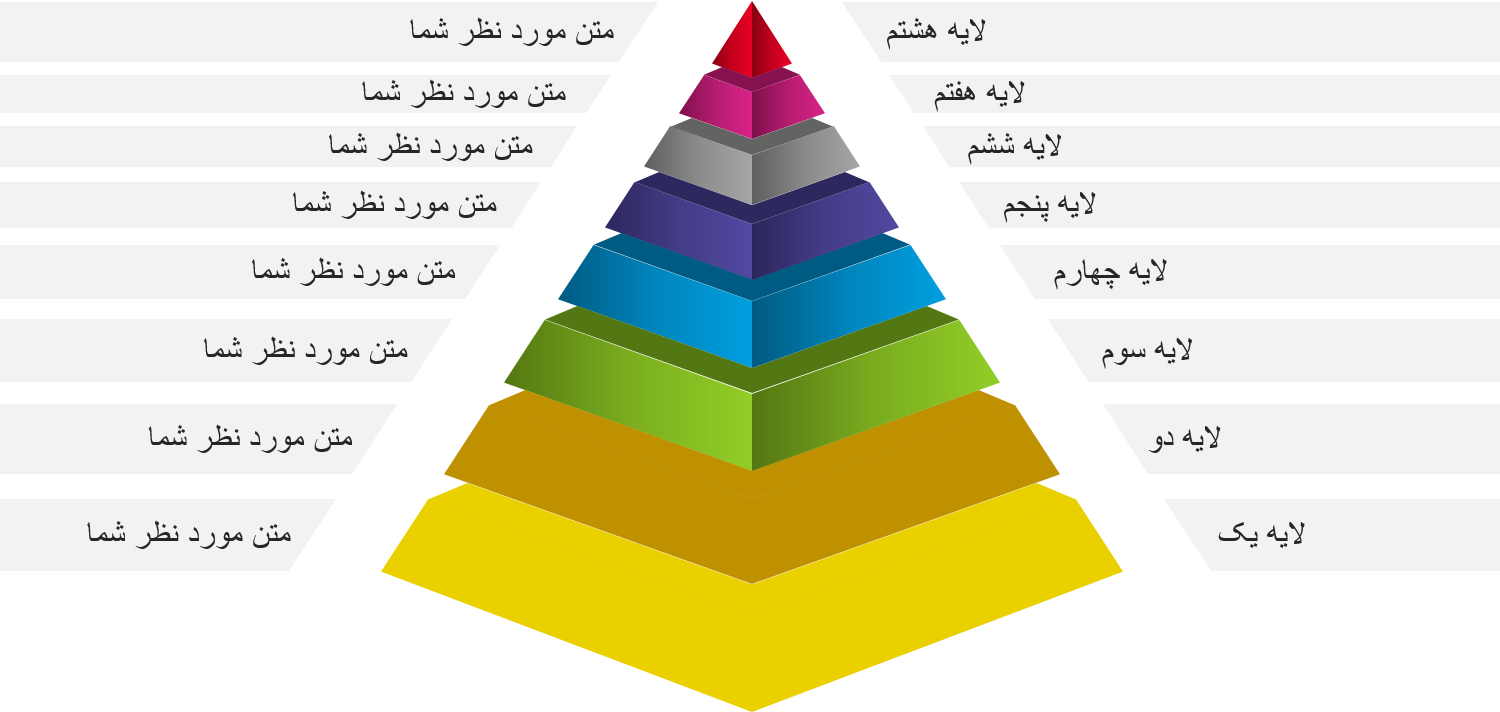 [Speaker Notes: http://vmojahed.ir/shop/]